ПОРТФОЛИО
учителя математики и информатики
      МБОУ Быстрянской
средней общеобразовательной школы
Кайновой Светланы Анатольевны
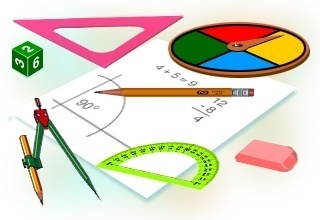 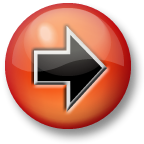 Учитель математики  и информатики
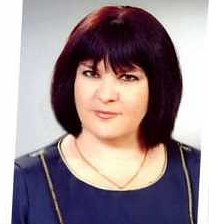 КАЙНОВА
СВЕТЛАНА
АНАТОЛЬЕВНА
ОБЩИЕ СВЕДЕНИЯ ОБ УЧИТЕЛЕ
Кайнова Светлана Анатольевна, 08.03.1966 года рождения
Образование – среднее профессиональное, повышенный уровень
Окончила – Зимовниковский педагогический колледж, в 2009 году по специальности – учитель начальных классов с дополнительной подготовкой по математике.
Общий трудовой стаж в МБОУ Быстрянской СОШ – 23 года
Общий трудовой стаж (педагогический)– 12 лет
Педагогический стаж в данном учреждении– 12 лет
1 квалификационная категория
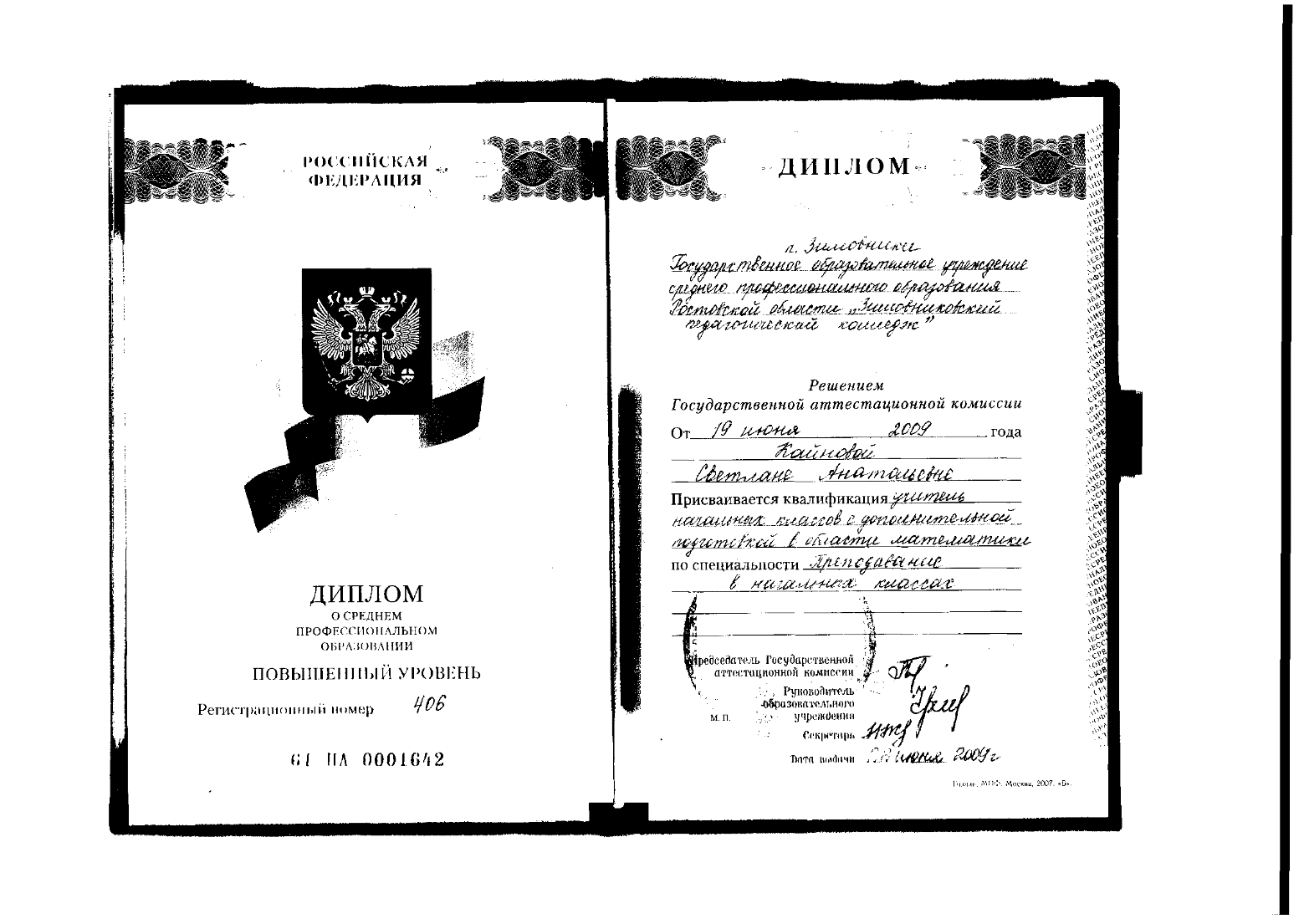 МОЯ  АТТЕСТАЦИЯ
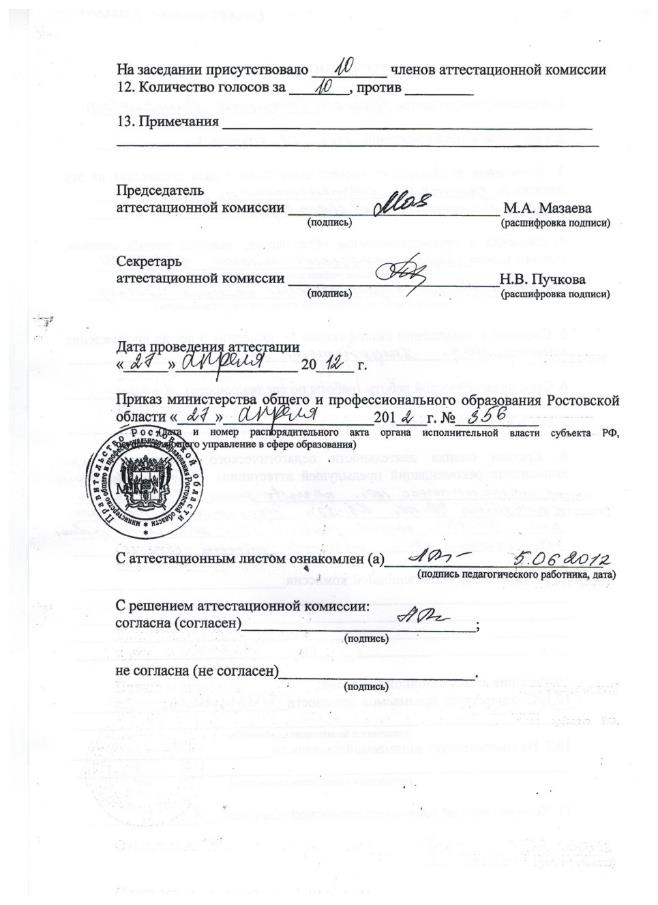 Учебная нагрузка2016-2017 уч.год
Повышение квалификации:
В 2007г в Донском институте информационного образования  по программе «Пользователь ПК с основами создания электронных иллюстративных приложений»
В 2009 году закончила обучение в Зимовниковском  колледже, дипломная работа по теме:  «Обучение по методике Занкова»
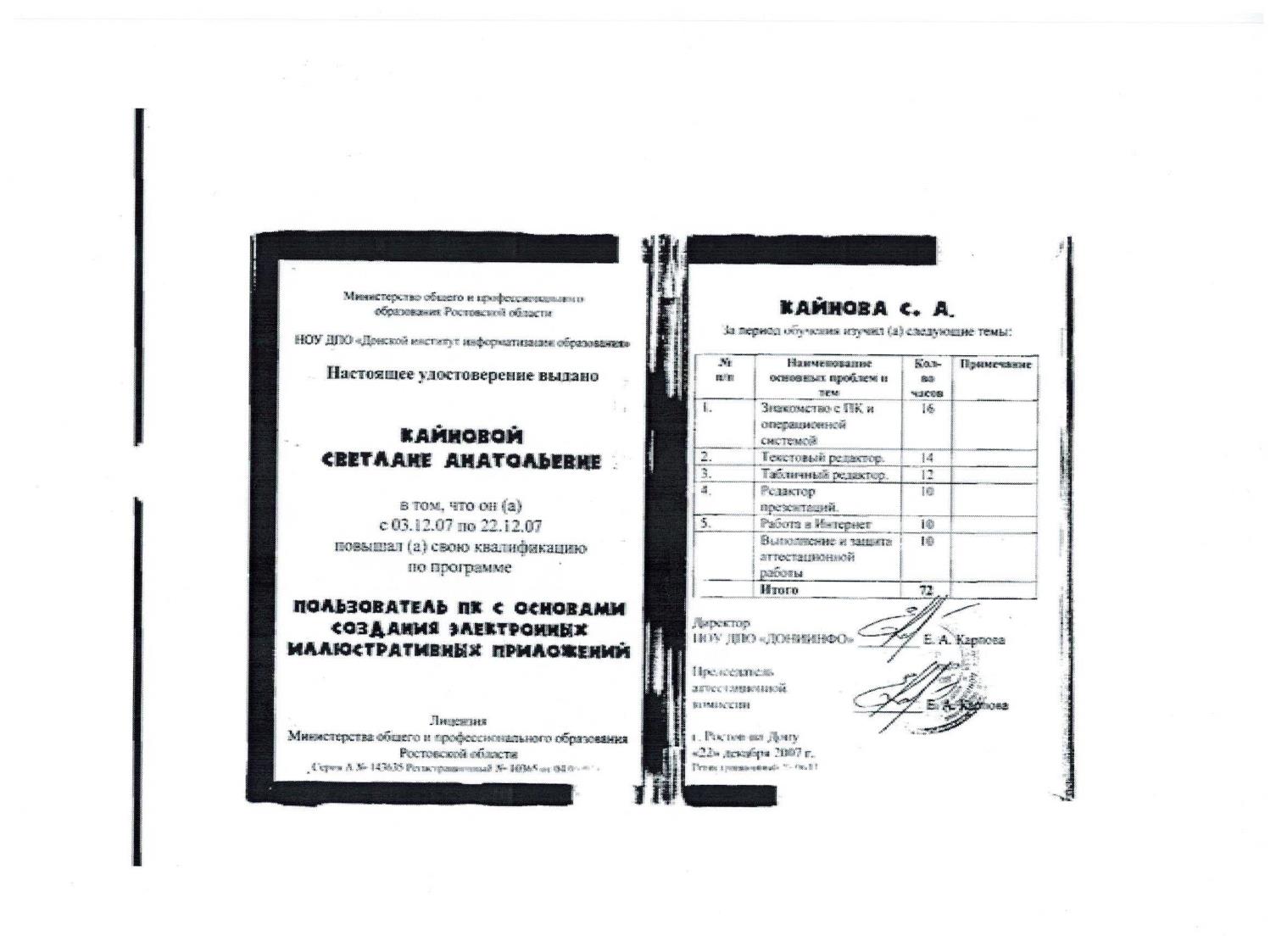 Повышение квалификации:
В 2012г в ГБОУ ДПО РО Ростовском институте повышения квалификации и профессиональной переподготовки работников образования по проблеме «Конструирование современного урока в контексте ФГОС как фактор достижения личностных, метапредметных и предметных результатов каждым обучающимся математике
 ( объем 72 часа)
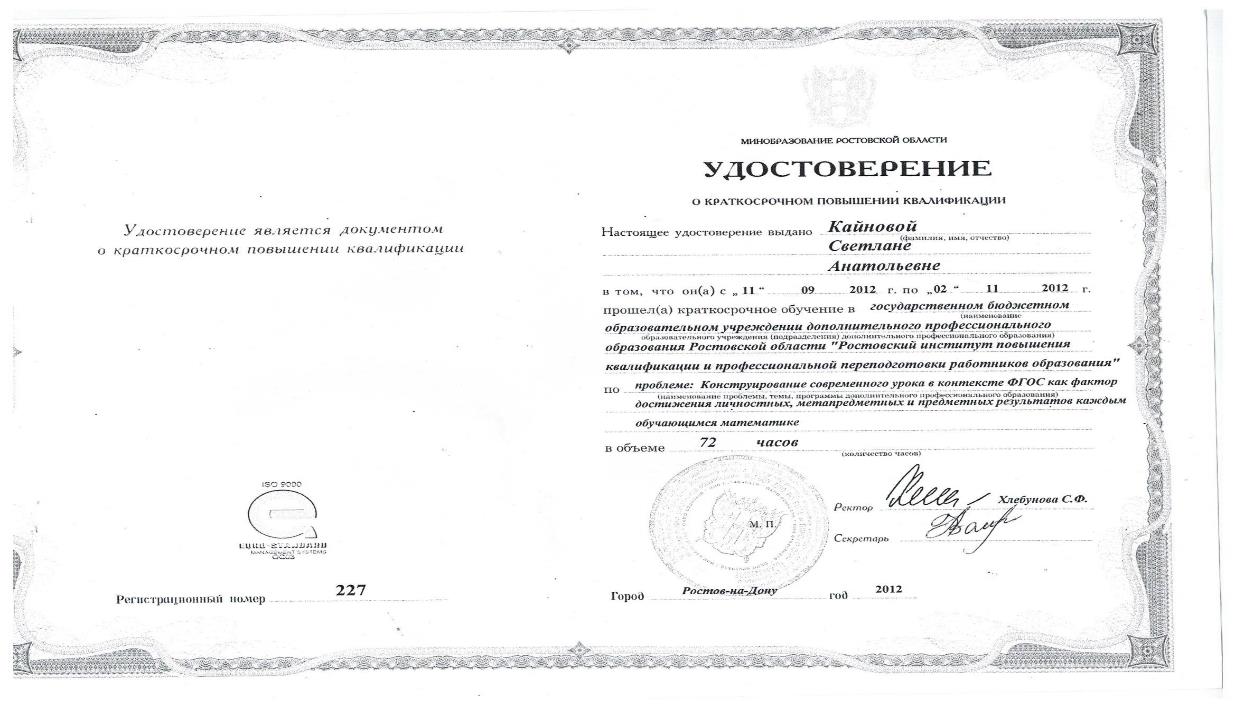 Повышение квалификации:
В 2015г в Педагогическом университете « Первое сентября» по программе «Преподавание дисциплин образовательной области «Математика (специализация информатика)»
 ( объем 108 часов)
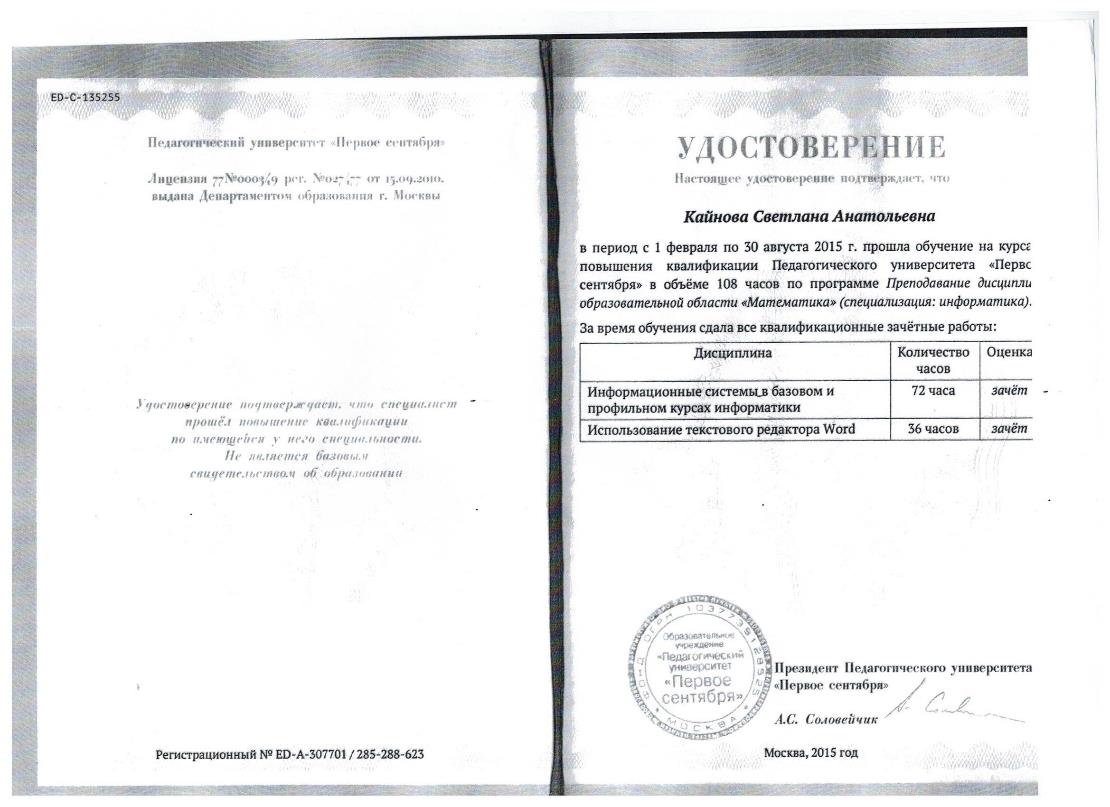 Нормативные документы
Закон «Об образовании в  РФ»
Конвенция о правах ребенка
Конституция РФ 
Устав МБОУ Быстрянской средней общеобразовательной школы
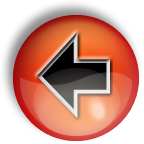 проблема
Обеспечение взаимосвязанного развития и совершенствование ключевых и предметных компетенций учащихся
Методическая тема
«Использование новых информационных технологий в учебном процессе на уроках математики»
РЕЗУЛЬТАТЫ ПЕДАГОГИЧЕСКОЙ ДЕЯТЕЛЬНОСТИ
Качество знаний учащихся в  по  предмету:
Результаты промежуточной аттестации
Результаты итоговой аттестации  
11 класс ЕГЭ
Результаты итоговой аттестации  
9 класс ОГЭ
Открытый урок
В 2011 году в 6 классе – математика -  по теме: «Подобные слагаемые » с использованием интерактивной доски на уровне района
В 2011 году в 10 классе – алгебра-  по теме: «Решение простейших тригонометрических уравнений»  на уровне школы
В 2012 году в 8 классе-геометрия-по теме: «Сложение векторов. Законы сложения» на уровне школы
Открытый урок
В 2013 году в 6 классе  математика по теме: «Основное свойство дроби» на уровне школы
2013 году в 10 классе – информатика-  по теме: «Этика сетевого общения»  на уровне школы
2013 году в 11 классе-алгебра-по теме: «Вычисление пределов» на уровне школы
2014 году в 10 классе -  информатика -  по теме: «Технология работы с формой» на уровне школы
Открытый урок
В 2014 году в 7 классе – геометрия -  по теме: «Первый признак равенства треугольников» с использованием интерактивной доски на уровне школы
В 2015 году в 5 классе – математика-  по теме: «Умножение десятичной дроби на натуральное число»  на уровне школы
Выступление на школьном МО естественно-математического цикла
25.12.2008г «Особенности работы со слабоуспевающими учениками»
18.03.2009г «Организация самостоятельной работы на уроках математики»
22.04.2015г «Использование ИКТ на уроках математики»
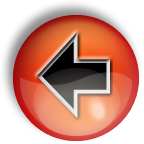 Выступление на районном МО естественно-математического цикла
2013 г «Использование ИКТ в преподавании математики»
2016 г «Плюсы и минусы УМК  Ю.Н. Макарычева. Линия устного счета в подготовке к ЕГЭ по математике»
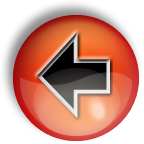 Выступление на педсовете
2015 г «Методы работы с учебником»
2015 г «Опыт работы со слабоуспевающими учащимися»
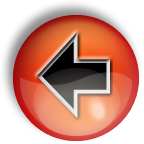 Внеурочная деятельность по предмету
Ежегодное проведение предметных недель по математике и информатике
Ежегодное участие в интернет-олимпиадах и интернет-конкурсах
УЧАСТИЕ В  СЕМИНАРАХ
2015г – «Использование мобильного класса на уроках и внеурочной деятельности»;
2015г – «Создание комфортных условий на уроках естественно-математического цикла как обязательная составляющая здоровьесберегающих технологий»
2015г – «Организация защиты персональных данных в соответствии с требованиями законодательства РФ»
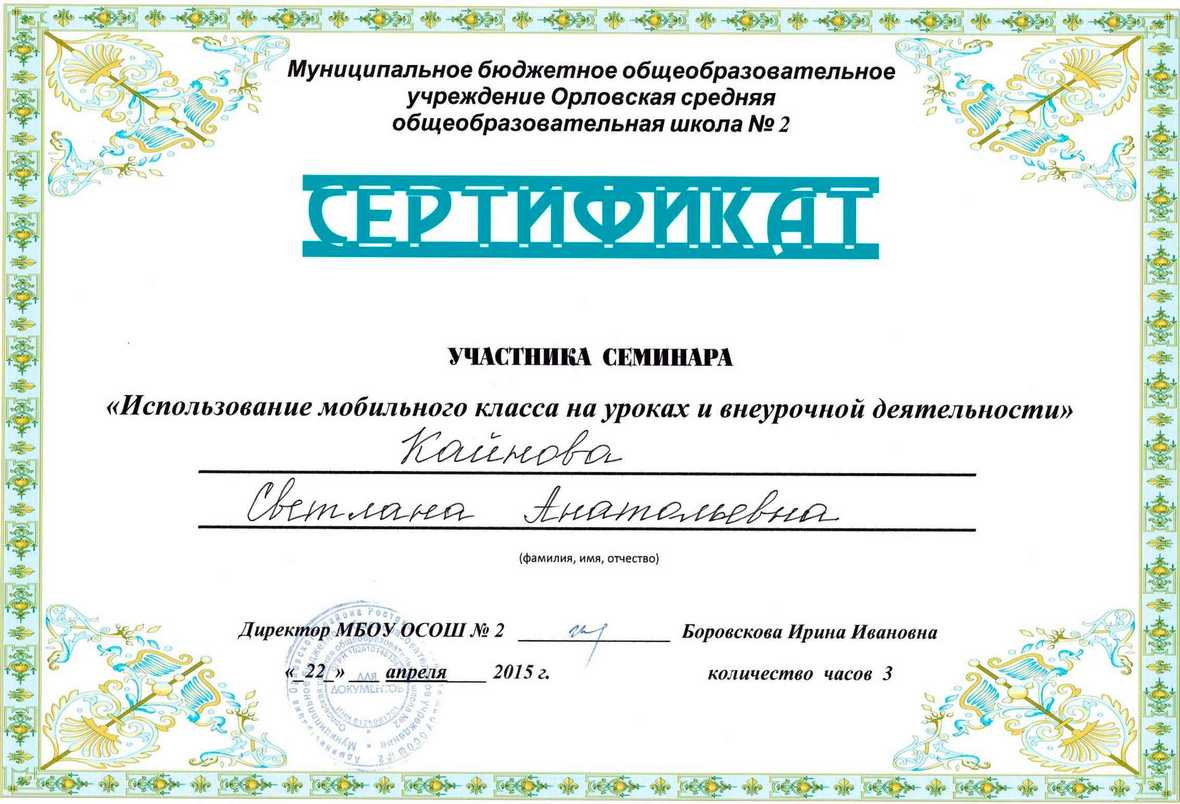 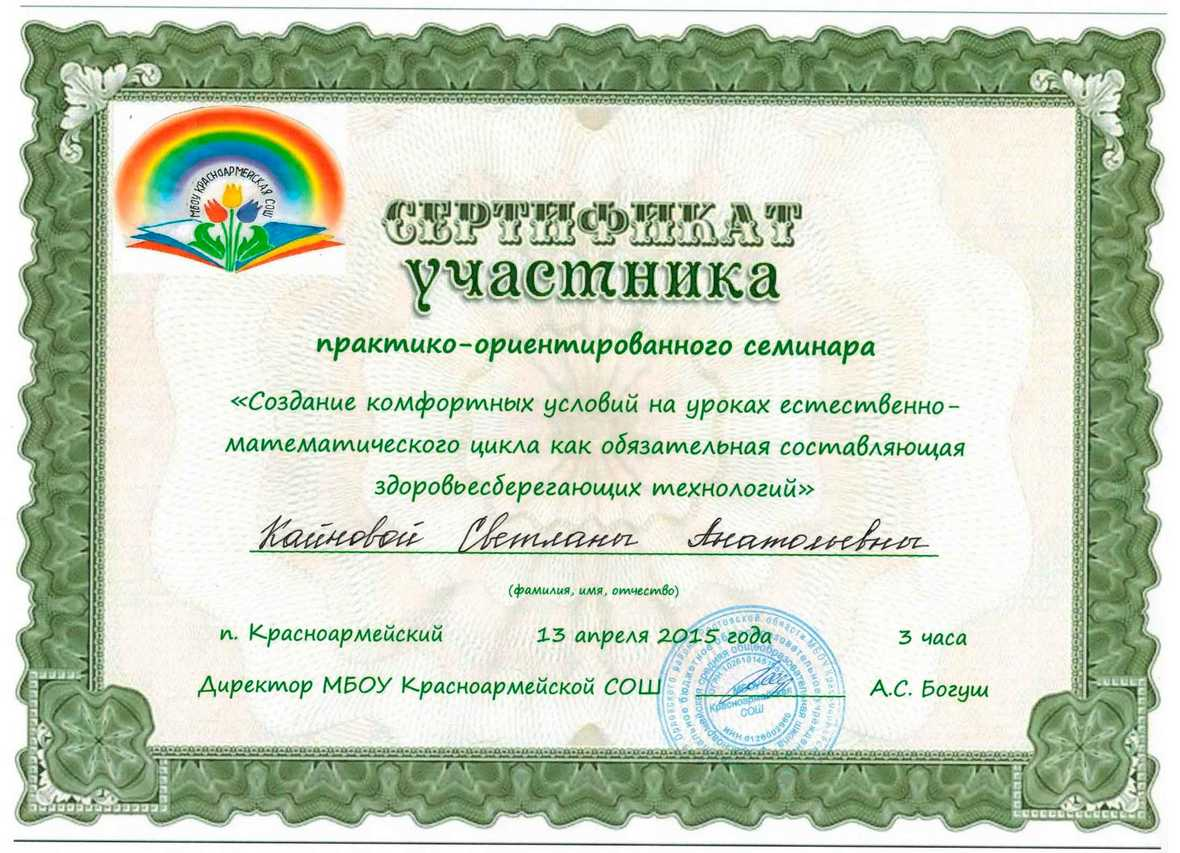 Участие в олимпиадах и конкурсах
2011-2012 уч.год участие в межрегиональной заочной физико-математической олимпиаде
2012-2013 уч.год Международный конкурс по математике «Кенгуру- математика для всех», «Кенгуру -  выпускникам», тестирование в форме ЕГЭ «SDAMEGE»
2013-2014 уч.год мультитест по математике, международная онлайн олимпиада «Видеоуроки»
Участие в олимпиадах и конкурсах
2014-2015 уч.год общероссийская предметная олимпиада по математике «Олимпус», 
2015-2016 уч.год тестирование ЕГЭ «Олимпус», общероссийская предметная олимпиада по математике «Олимпус», международная бесплатная олимпиада по математике
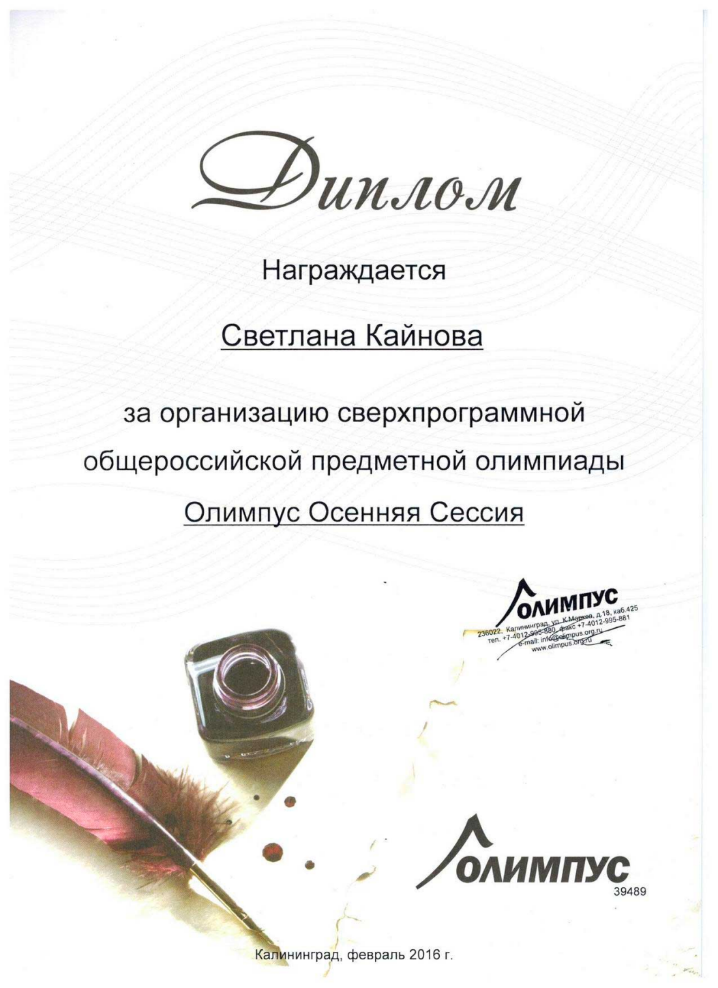 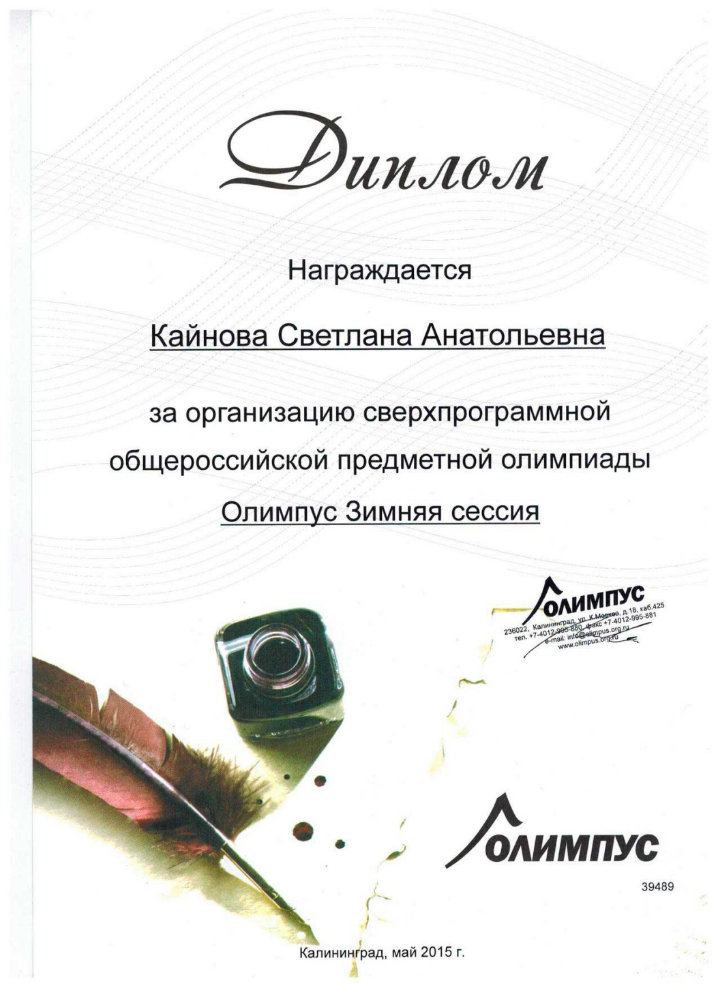 Участие в олимпиадах и конкурсах
2015-2016 уч.год международная математическая игра «Лисенок» среди учащихся 5-6 классов.
Участие в вебинарах
Федеральный вебинар Росшкола по законодательству, регулирующему интернет-сайты образовательных учреждений – 27.08.2015г; 
«Открытый урок с использованием электронной формы учебника по алгебре для 10 класса авт. Колягин Ю.М.» – 26.02.2016г;
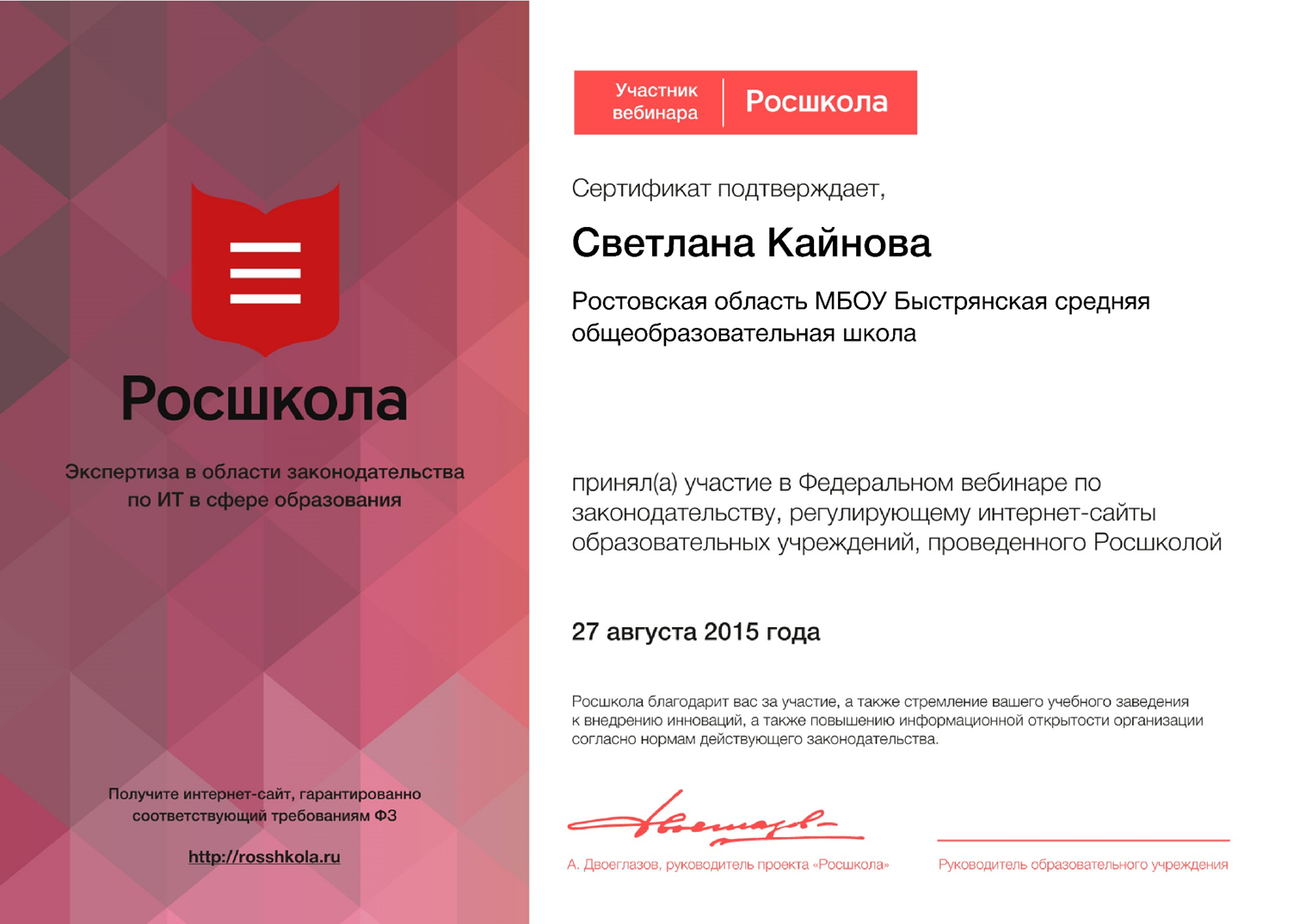 Участие в вебинарах
«Открытый урок с использованием электронной формы учебника по алгебре для 8 класса авт. Колягин Ю.М.» – 08.02.2016г;
«Открытый урок с использованием электронной формы учебника по алгебре для 10 класса авт. Макарычев Ю.Н.» - 29.02.2016г;
Участие в вебинарах
«Формируем базовые навыки. ИКТ-компетентность школьников: результаты и оценки, проблемы, решения» - 17.03.2016г;
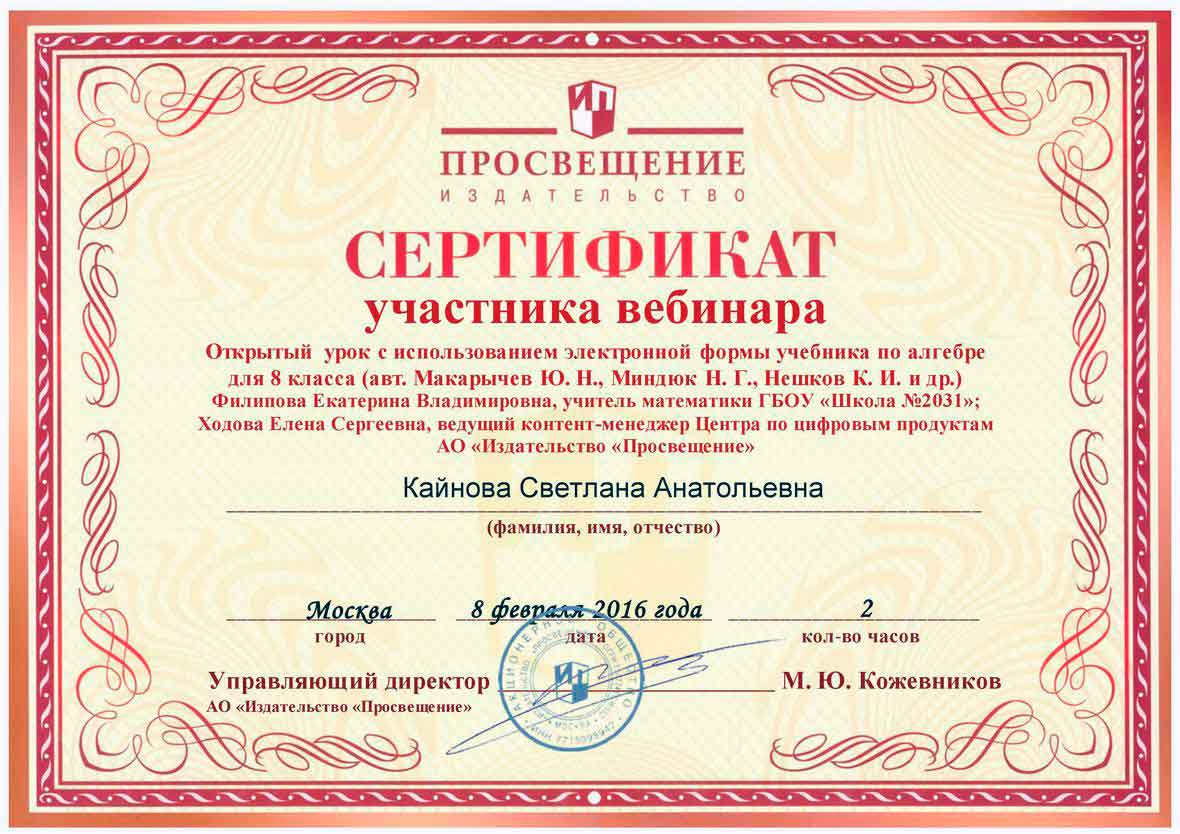 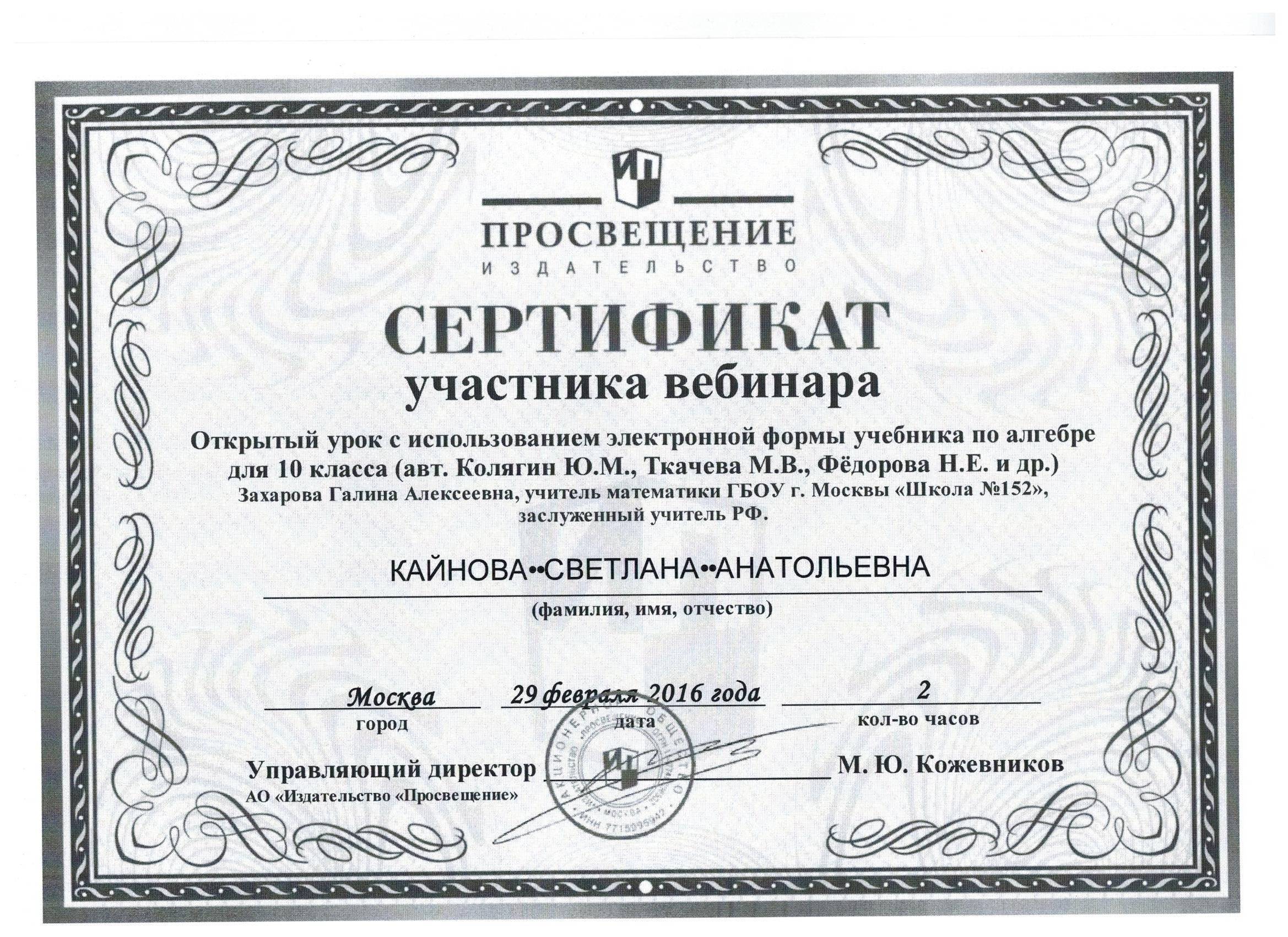 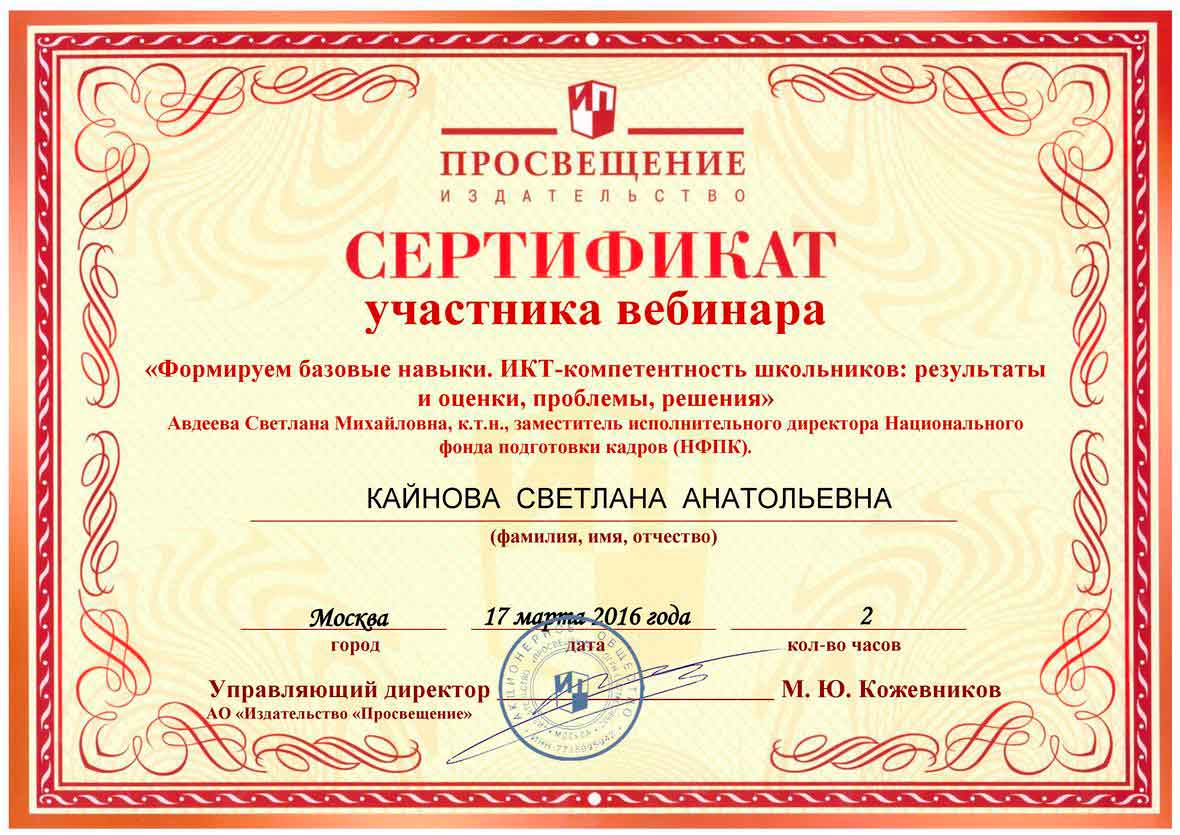 Участие в конкурсах для учителей
интернет-конкурсе «Учительский конкурс открытых уроков  «Методические открытия» от проекта mega-talant.com» в номинации «Математика с 1 по 11 классы» с результатом 30 из 30 баллов»,
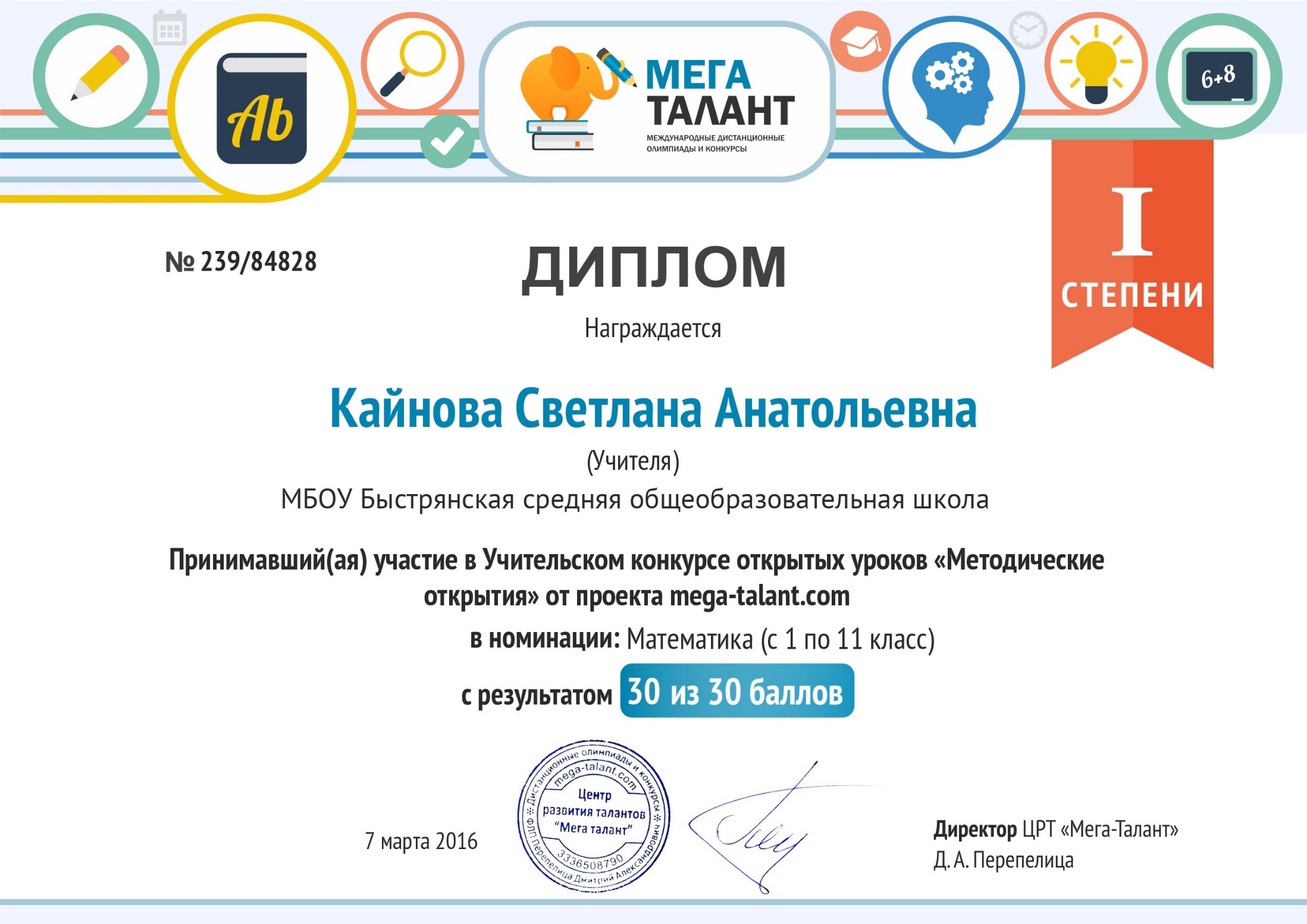 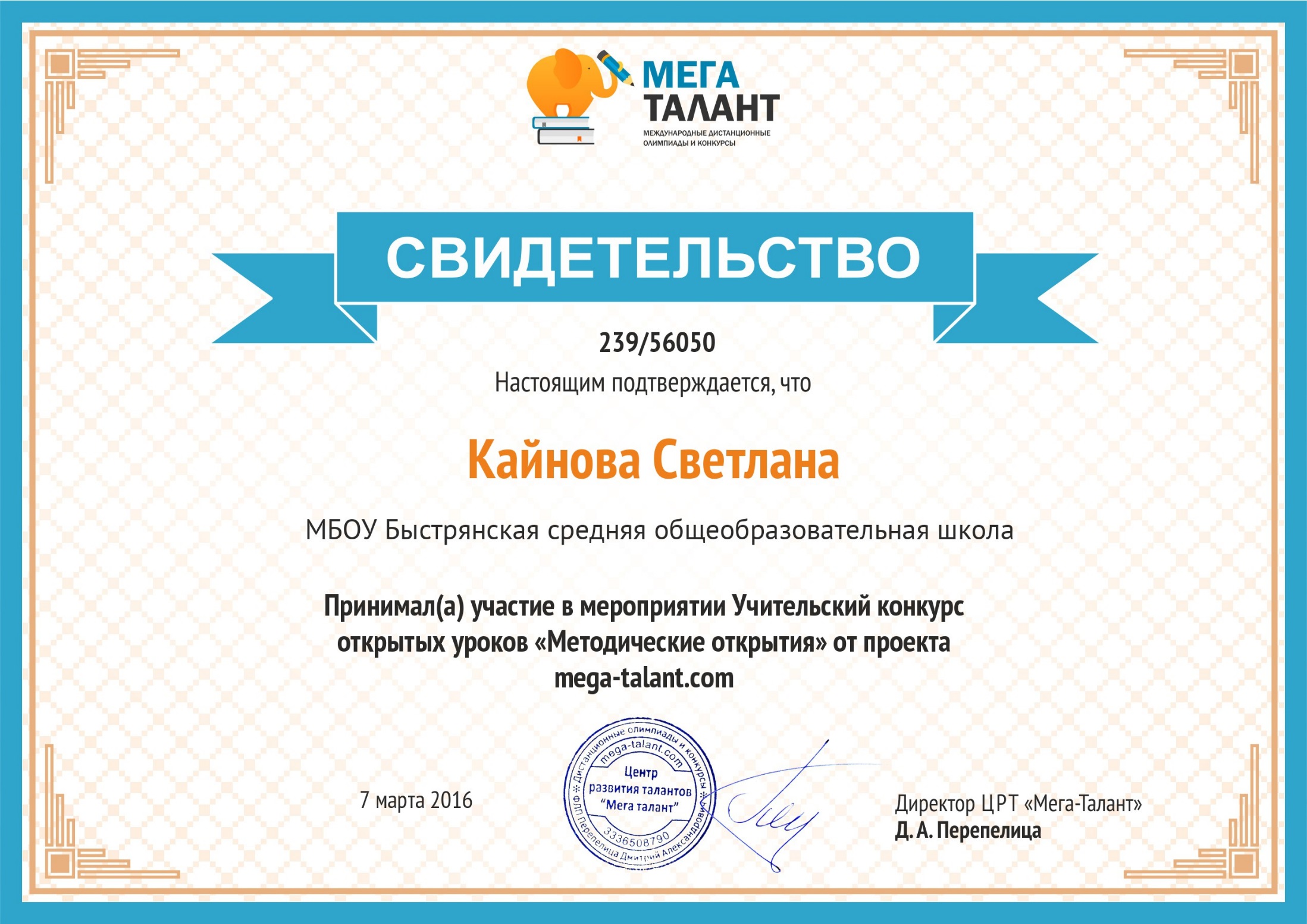 Участие в конкурсах для учителей
Участие во всероссийском конкурсе для педагогов «Умната»: блиц-олимпиада «ФГОС: внеурочная деятельность-важнейший компонент современного образовательного процесса в школе» - победитель (3 место);
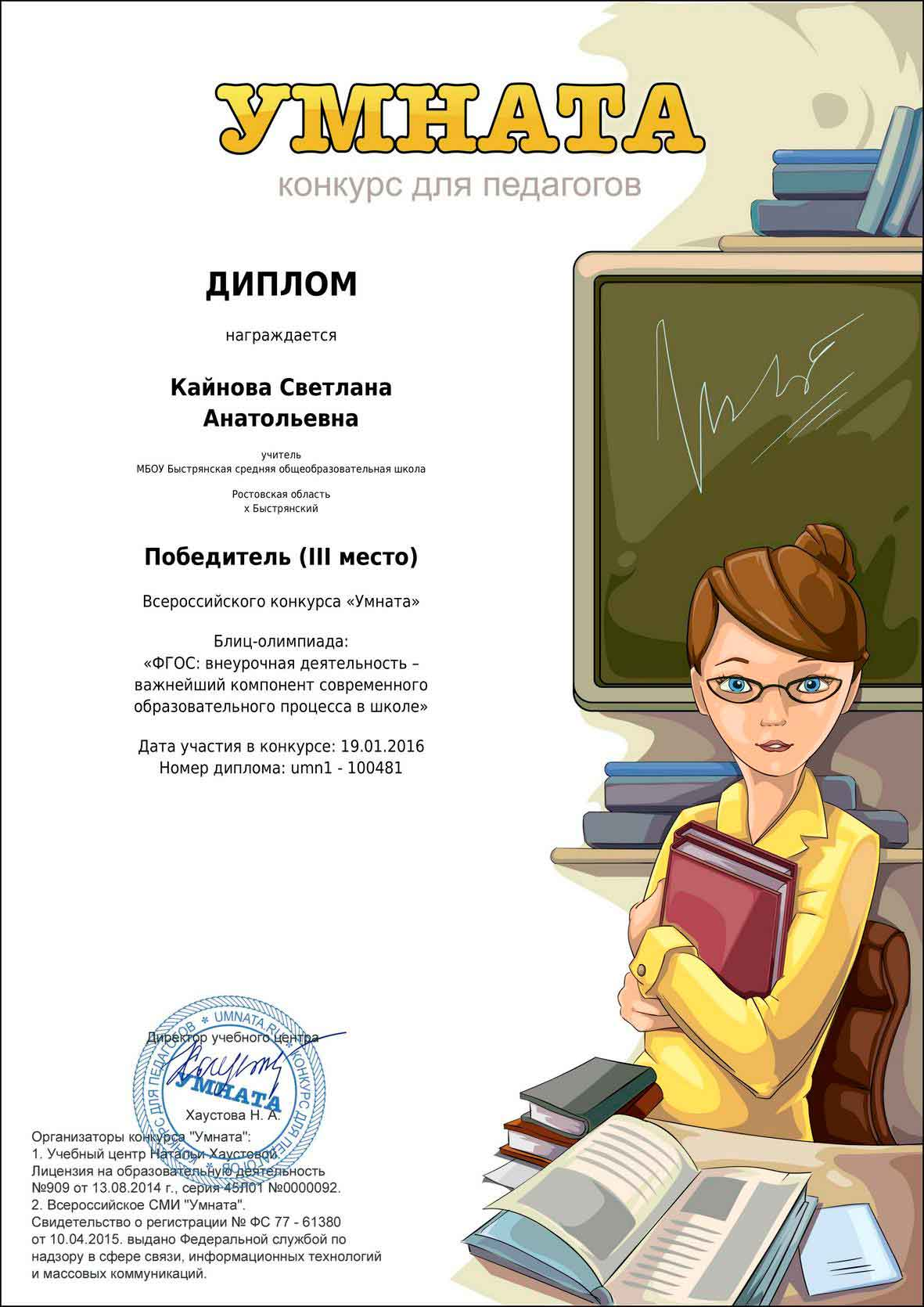 МОИ  ДОСТИЖЕНИЯ
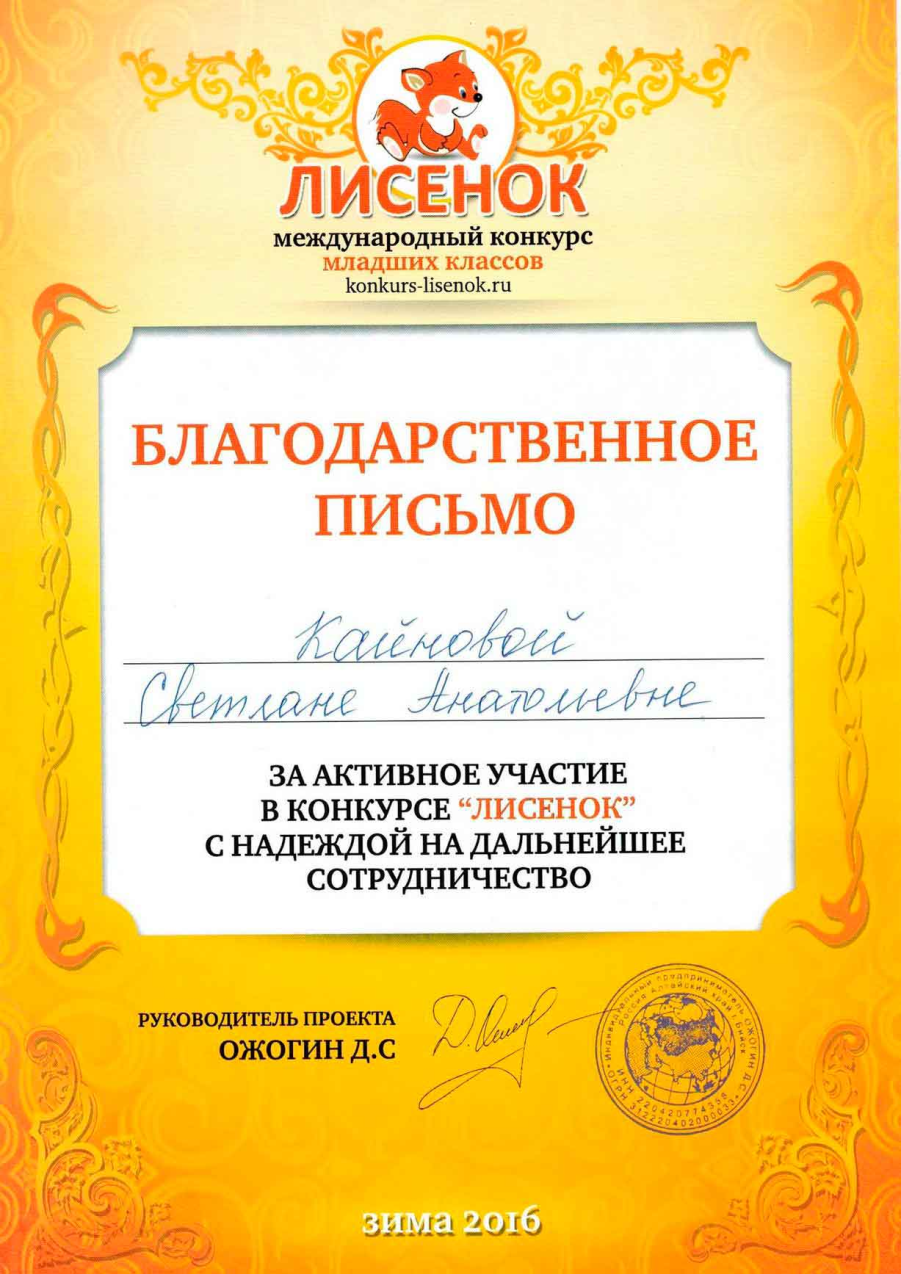 СВЕДЕНИЯ О НАГРАЖДЕНИЯХ
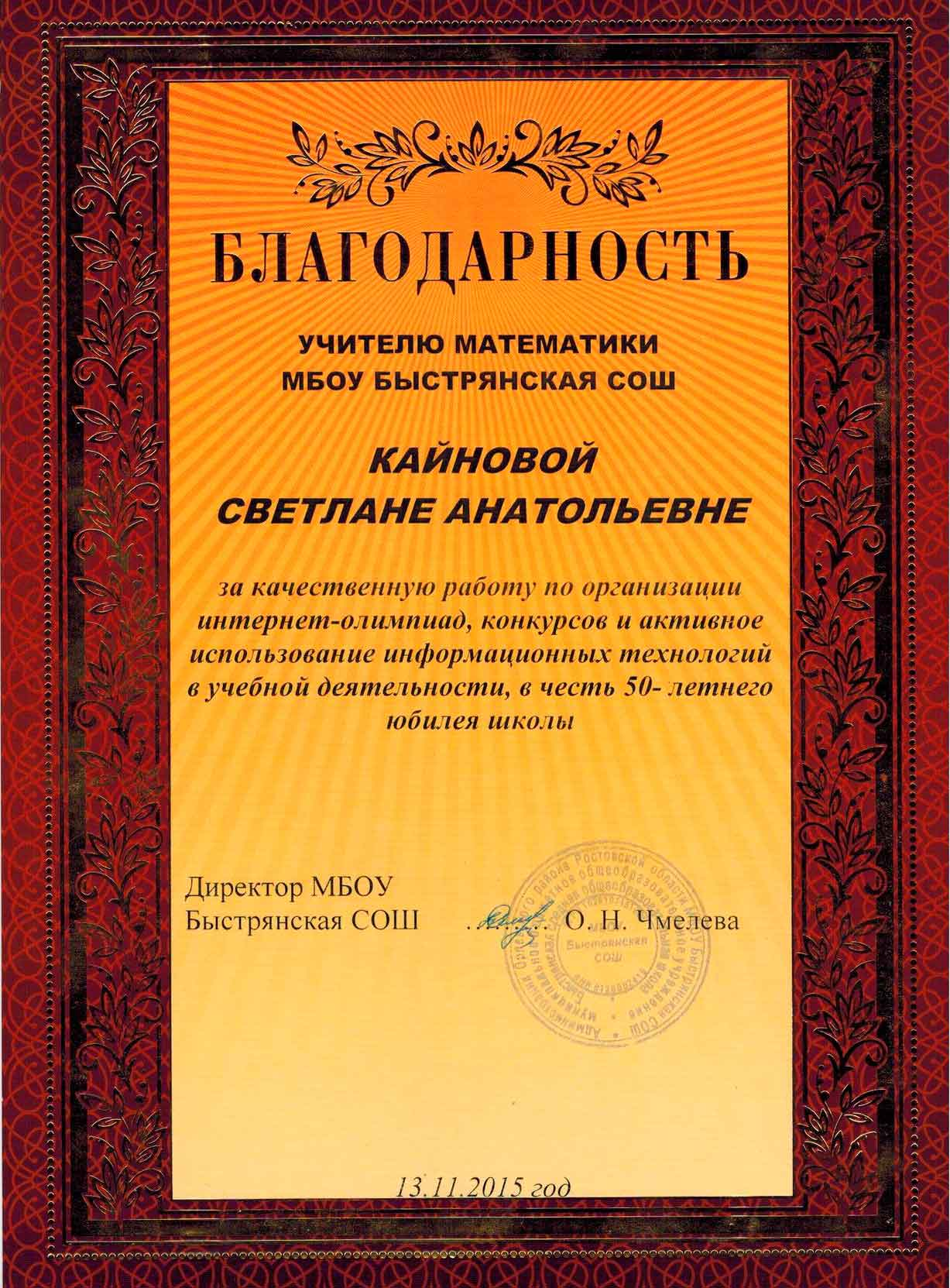 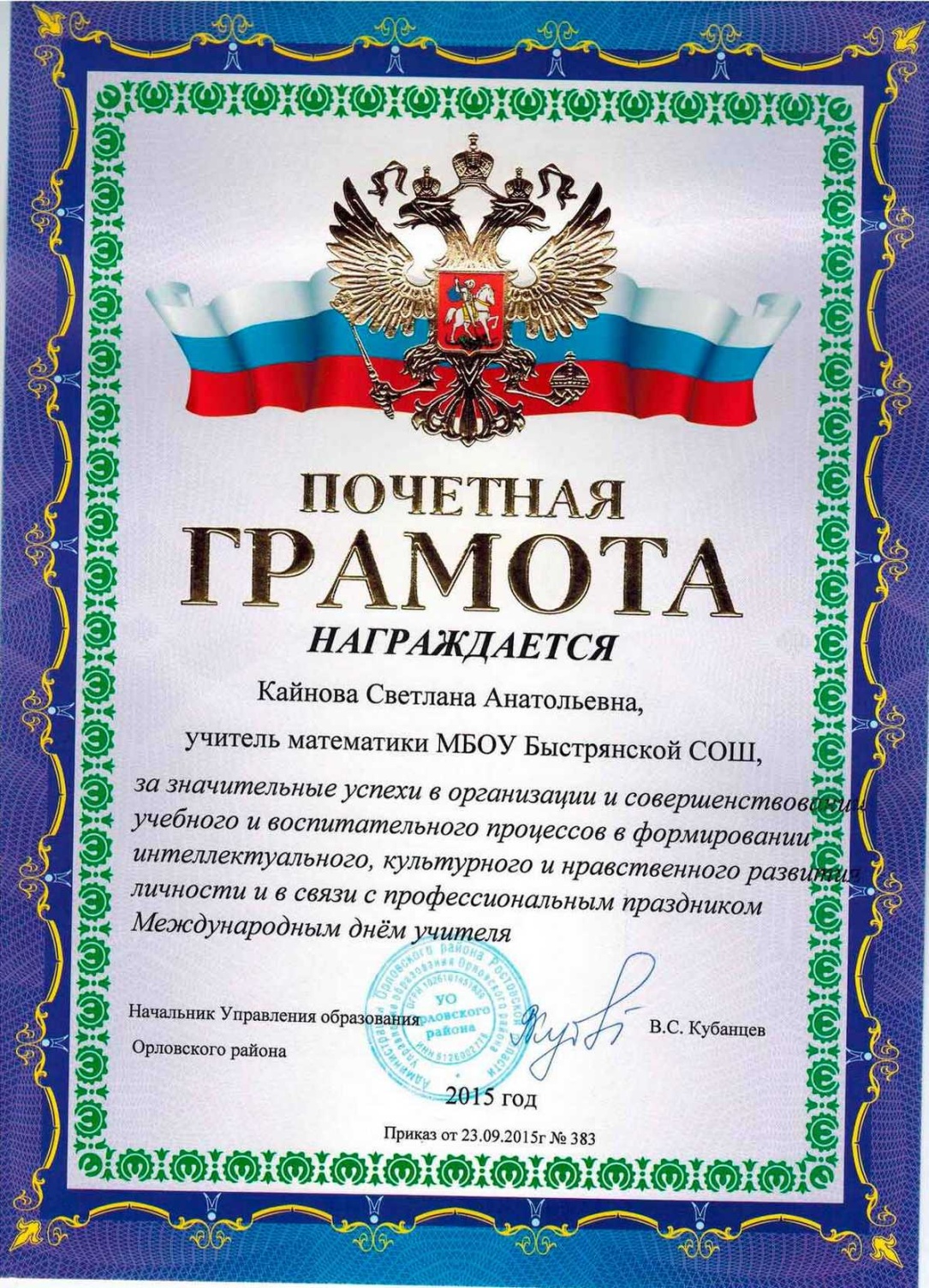 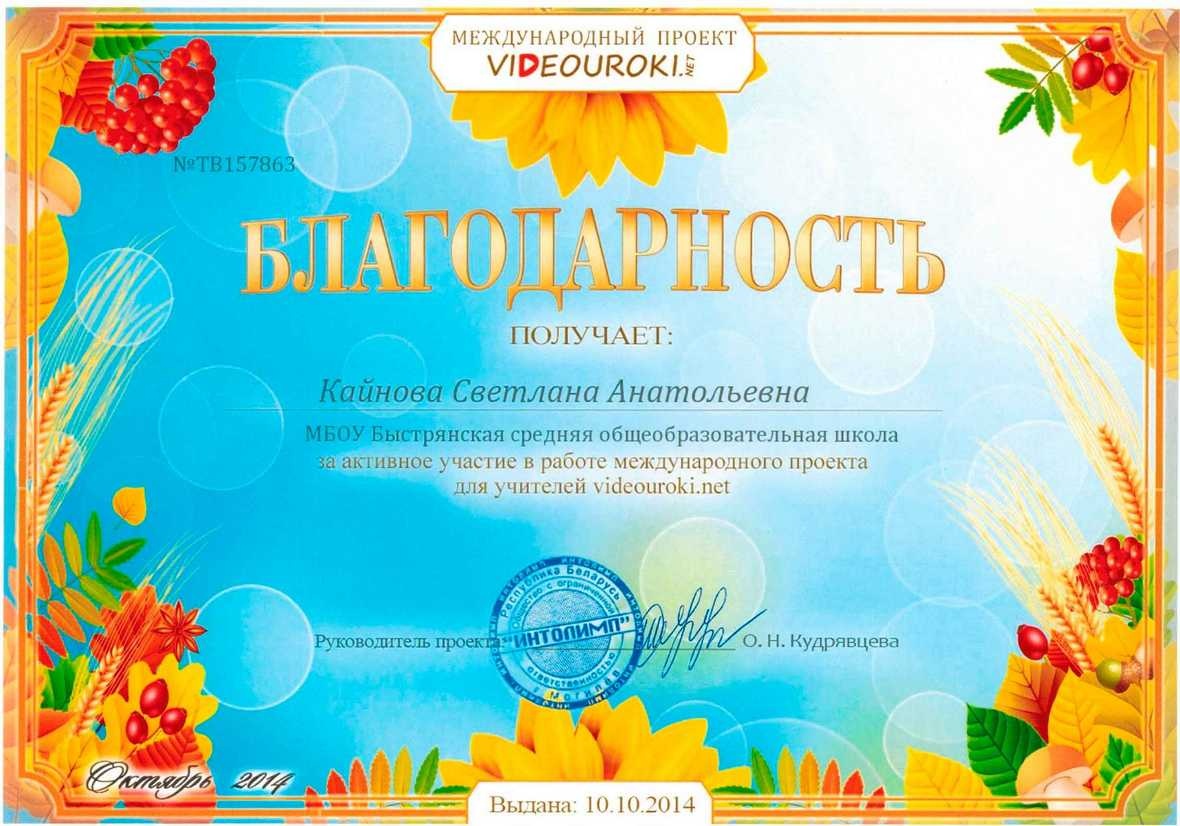 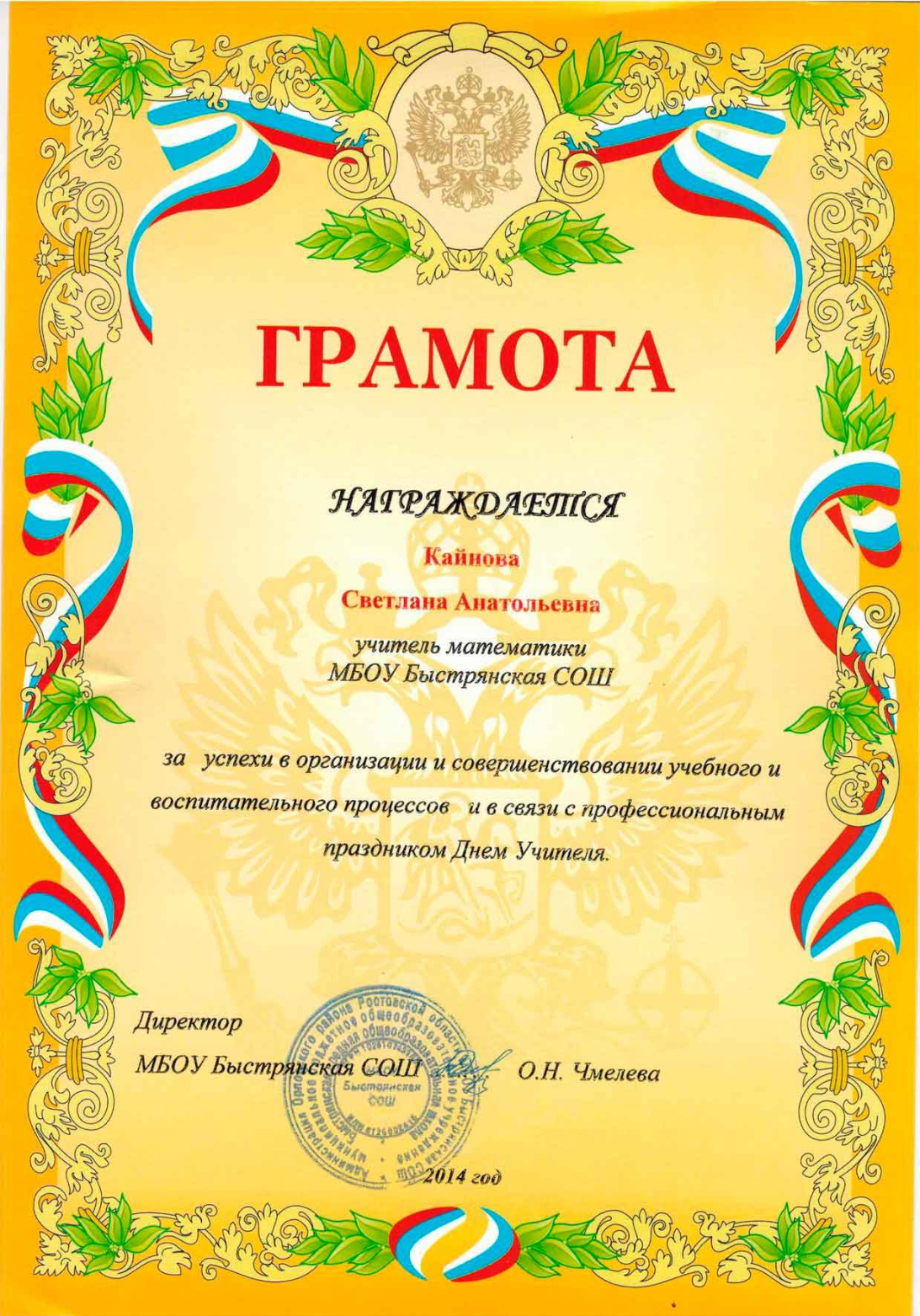 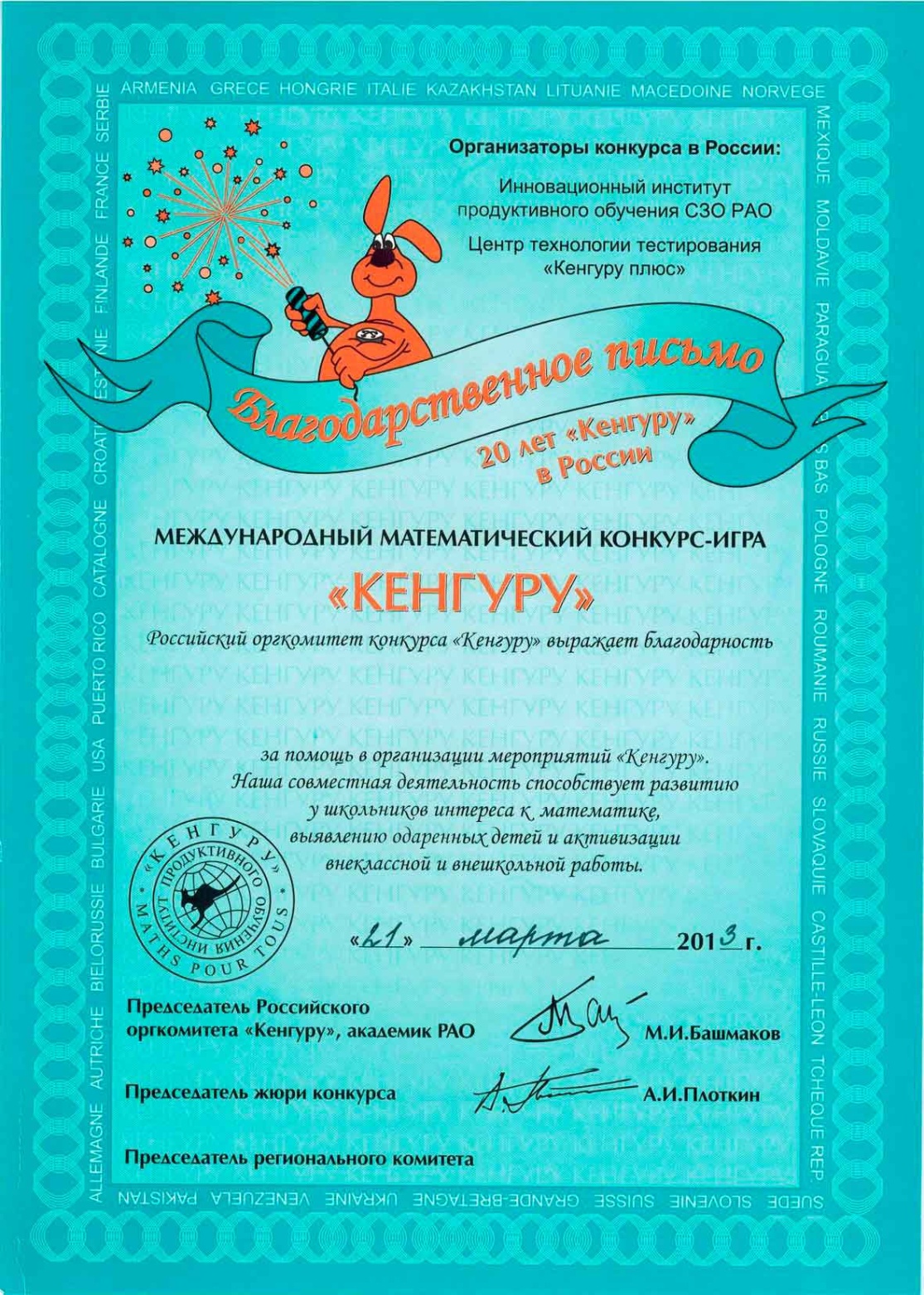 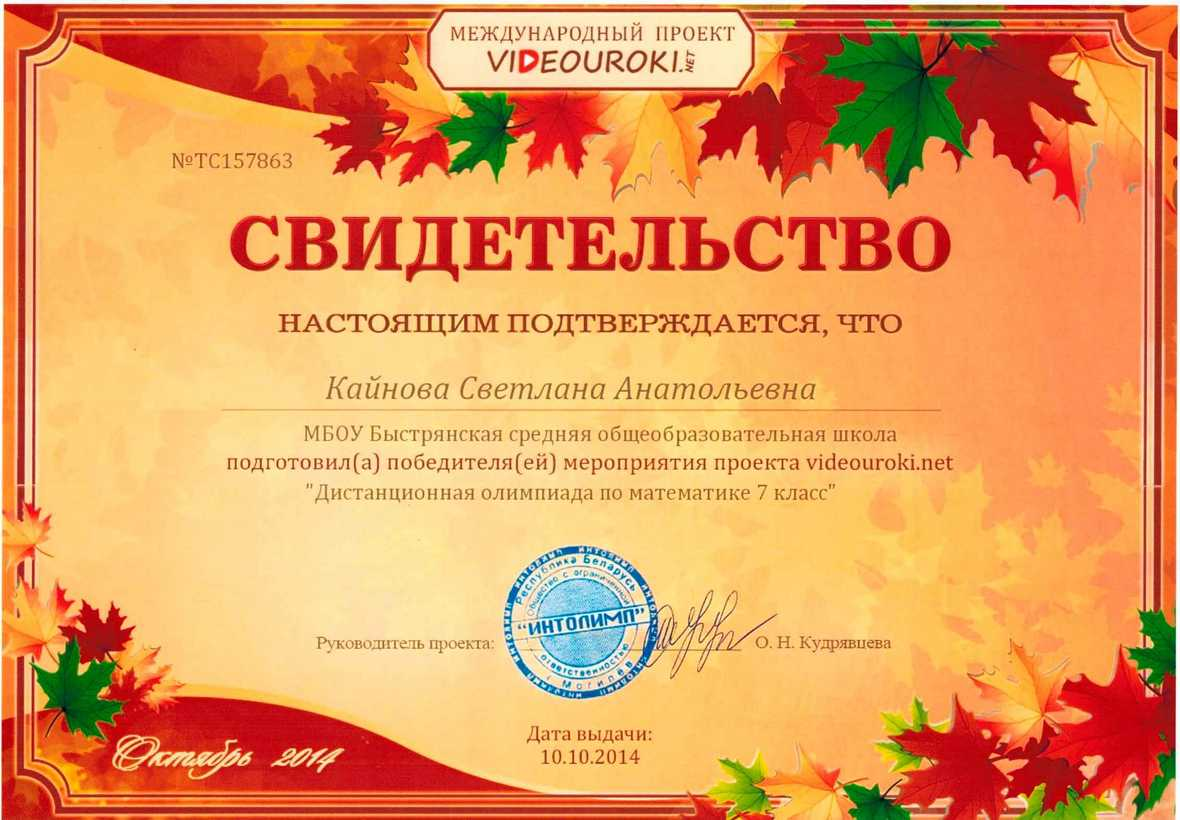 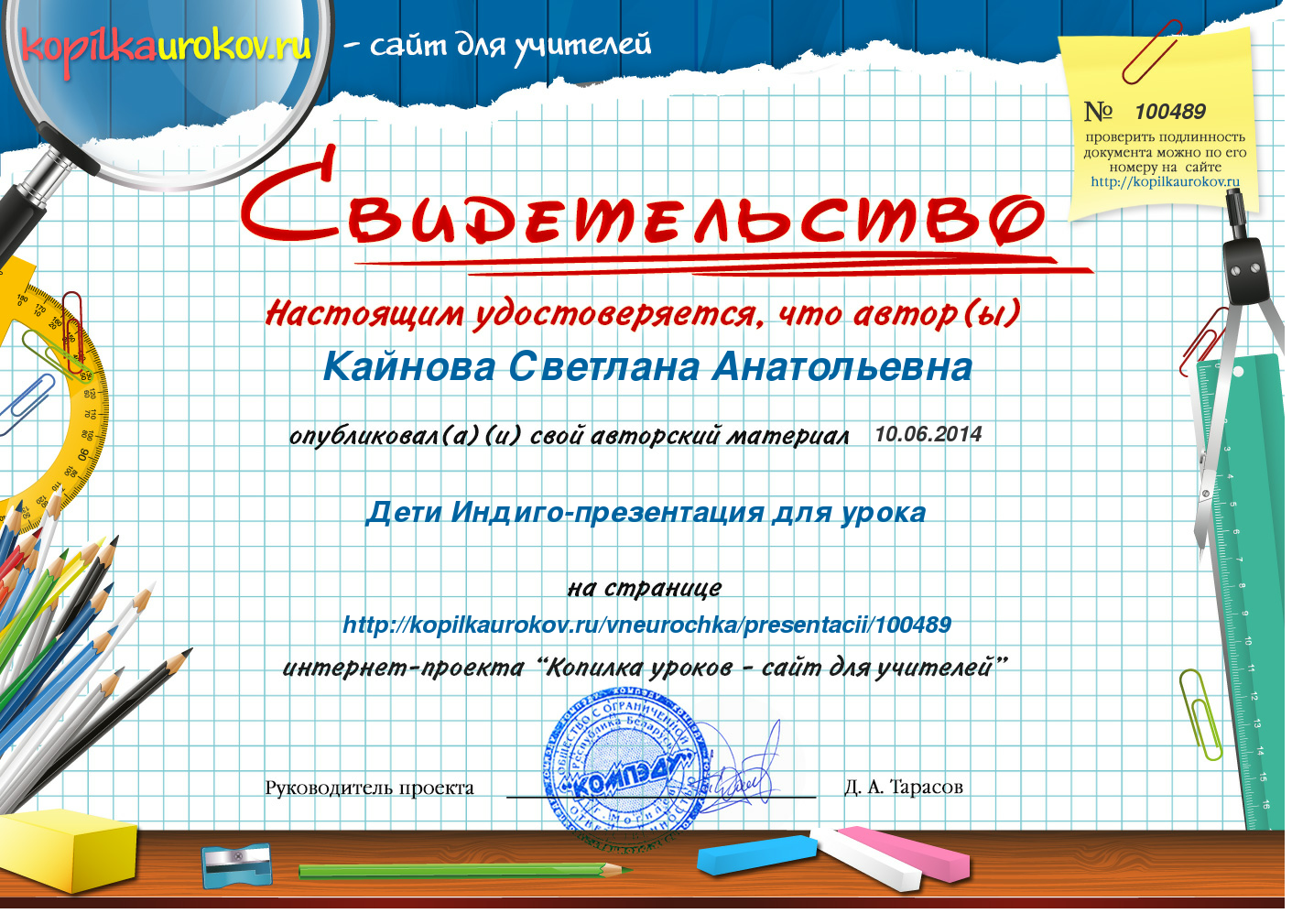 Участие в конкурсах для учителей
В районном конкурсе «Учитель года 2016» - участник, заочный тур.
ДОСТИЖЕНИЯ МОИХ ДЕТЕЙ
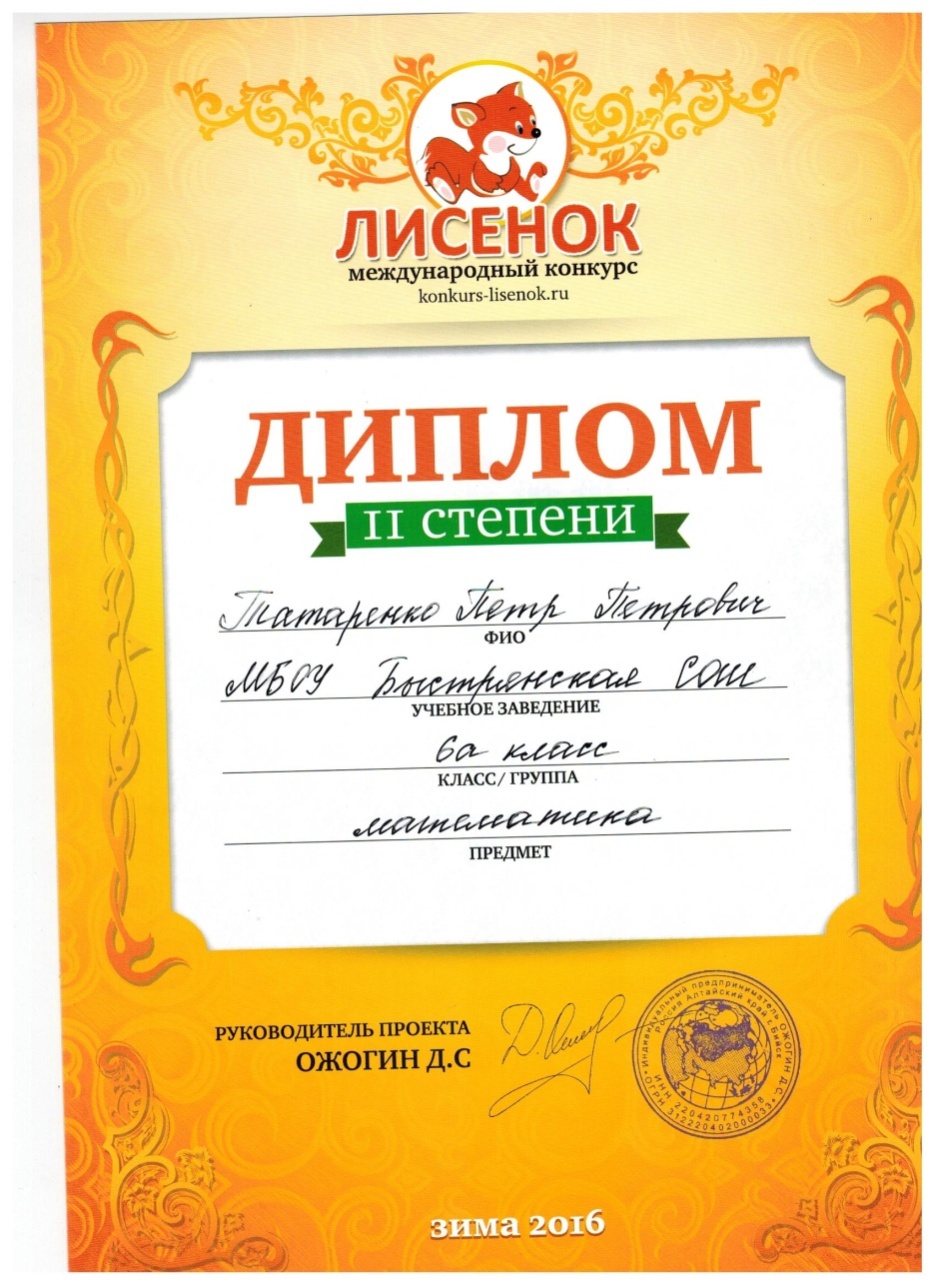 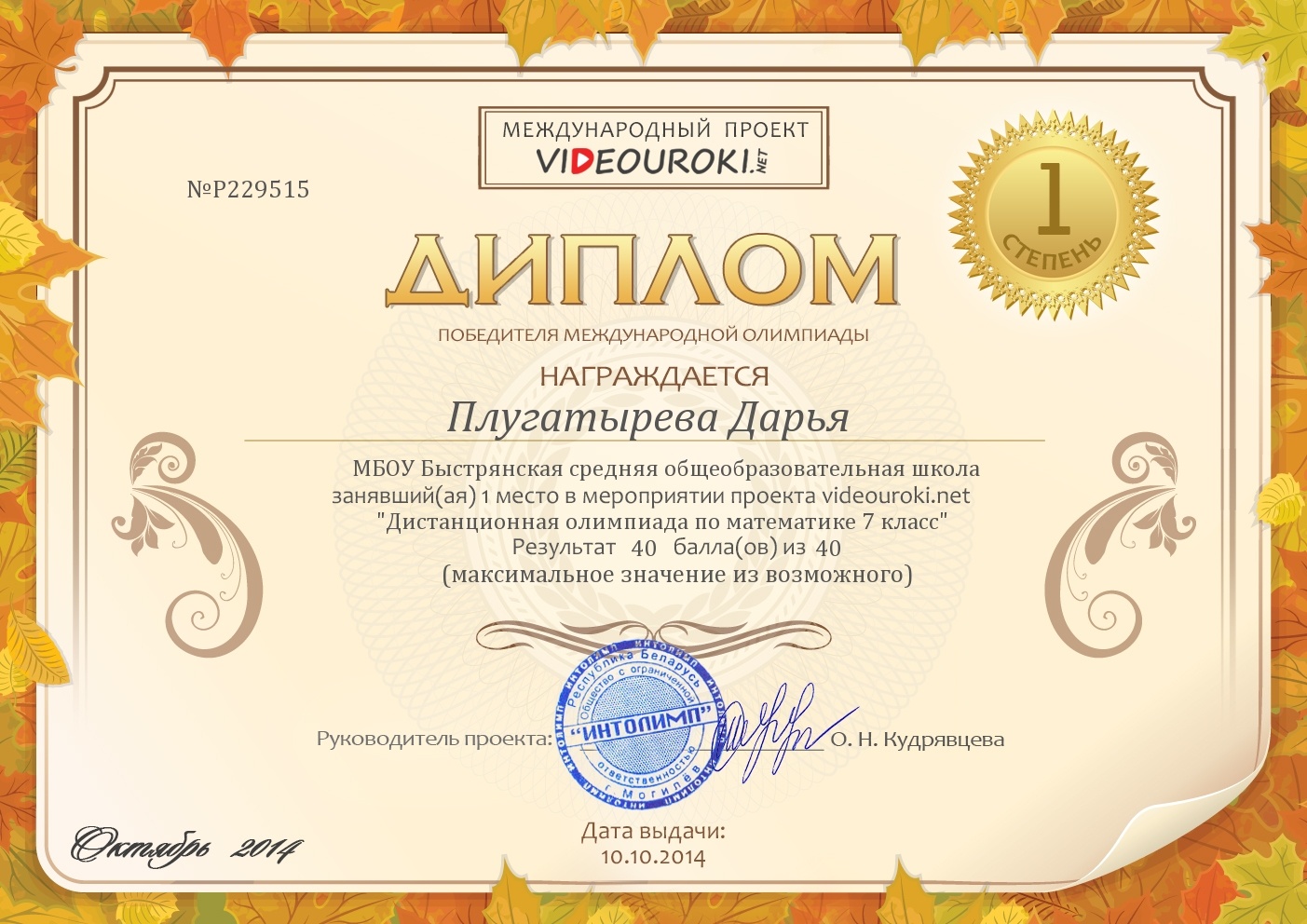 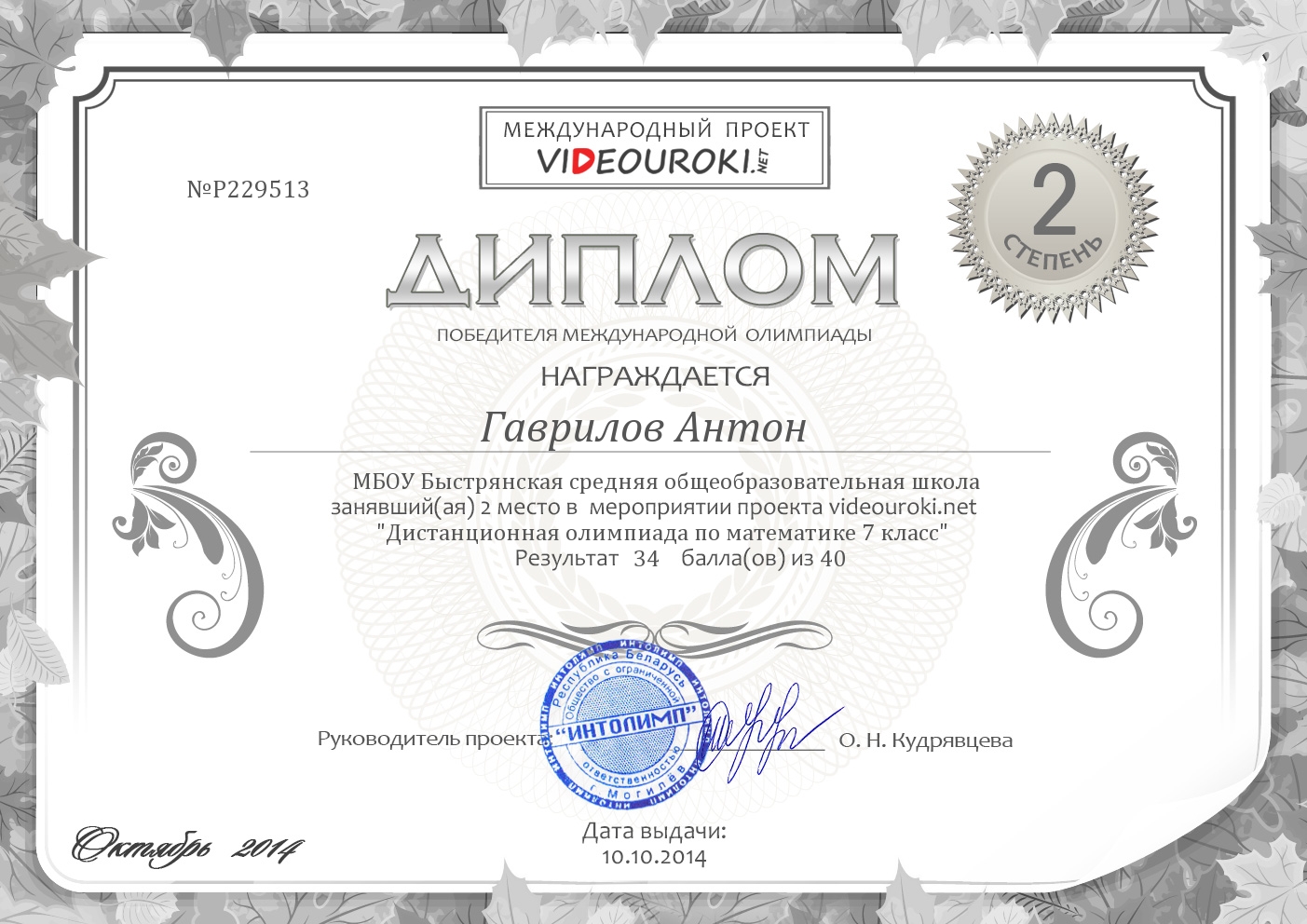 Я люблю свою работу! Я люблю своих учеников!
А мне и счастья большего не надо,
Когда я вижу в их глазах сиянье!
За труд учителя одна лишь есть награда – 
Ответный шаг – взаимопониманье!